Apportionment for 2014/2015
CRAO committee gathered data on faculty numbers in their college as of fall 2014.
Faculty were counted if they:
Held a full time (3/4 or greater) salaried appointment, with the rank of Professor, Associate Professor, Assistant Professor, or title of Instructor, or Instructor Specialist in the fall semester of the given academic year.
Are a member of one of the Organizational Units described in Article B-II (faculty in CE do not meet this criteria)
Do not hold an administrative position higher than that of department chair (associate deans were not counted.
 We did not include Visiting Assistant Professors. 
Counted all faculty on leave, regardless of nature of leave as long as they still had a tenure track appointment.
Counted deceased faculty member as her position remains open, to be filled.  
Approved unanimously by CRAO committee.
Hamiltonian Method
Total Seats: 39 seats available in Faculty Senate.
Raw Seats: (Faculty÷Faculty Total)×Total Seats
Base Seats: Round down raw seats to whole number.  
Remainder:  Raw seats – base seats
Sort Remainder from largest to smallest.  
Assign remaining seats from largest remainder to smallest until all seats are assigned (All Organizational Units listed in Article B-II shall be granted at least one seat regardless of the size of the remainders).
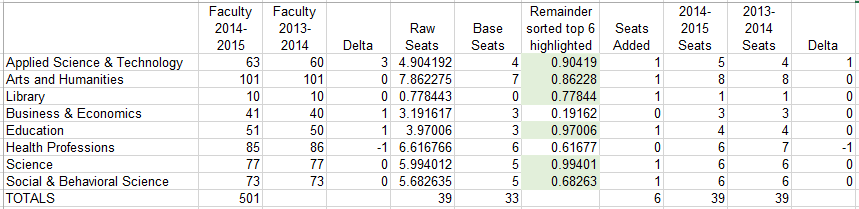